Prohibited Personnel Practices (PPPs)
 Whistleblower Protection &
the Whistleblower Protection Enhancement Act of 2012
Rights and remedies
 of federal employees
Under 5 U.S.C., Chapters 12 & 23
U.S. Office Of Special Counsel
Shirine Moazed
Chief, Diversity, Outreach and Training   
August 29, 2017
KEY CONCEPTS
MERIT SYSTEM PRINCIPLES
	THE FRAMEWORK AND FOUNDATION FOR MAKING ALL PERSONNEL DECISIONS IN THE CIVIL SERVICE-DESIGNED TO ENSURE FAIR AND OPEN RECURITMENT AND COMPETTION AND MERIT BASED EMPLOYMENT DECISIONS-NON-ENFORCABLE

PROHIBITED PERSONNEL PRACTICES
	ADMONITIONS AGAINST SPECIFIC PRACTICES THAT CONFLICT WITH MERIT SYSTEMS PRINCIPLES
2
Office Of Special Counsel (OSC)5 U.S.C. §§ 1211-19; 5 C.F.R. Part 1800
Authorized to:

Investigate Prohibited Personnel Practices (PPPs)
Seek corrective action for employees
Seek disciplinary action against officials
Provide safe channel for whistleblower disclosures

Advise & enforce Hatch Act provisions on political activity by federal, state, and local government employees

Protect reemployment rights of military veterans and reservists under USERRA
3
[Speaker Notes: NOTES:]
Prohibited Personnel Practices:Overview
13 Prohibited Personnel Practices-4 Categories 
1. Discrimination
Based on race, color, sex, etc., but note, marital status and political affiliation 5 U.S.C. § 2302(b)(1)
Based on conduct that does not adversely affect performance 5 U.S.C. § 2302(b)(10)
Political Activity 5 U.S.C. § 2302(b)(3) 
2. Hiring practices 
Considering improper (political) job references 5 U.S.C. § 2302(b)(2)
Obstructing the right to compete 5 U.S.C. § 2302(b)(4)
Influencing withdrawal from competition 5 U.S.C. § 2302(b)(5)
Unauthorized preferences and advantages 5 U.S.C. § 2302(b)(6)
Nepotism 5 U.S.C. § 2302(b)(7)
Knowingly violating veterans’ preference 5 U.S.C. § 2302(b)(11) 
3. Retaliation
For Protected Disclosures 5 U.S.C. § 2302(b)(8)
For Protected Activity 5 U.S.C. § 2302(b)(9) 

4. Catch-all and Non-Disclosure Agreements (NDA).  
5 U.S.C. § 2302 (b)(12)
5 U.S.C. § 2302 (b)(13)
4
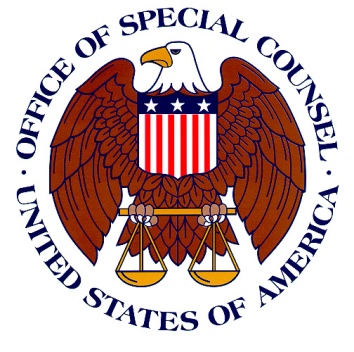 All Prohibited Personnel Practice Cases Received
5
[Speaker Notes: Increase in new matters received driven primarily by new PPP complaints.  

OSC received 6054 new matters in FY16 and as you can see over 4000 of those complaints were PPP complaints.  

Again, this is about a 68% increase since 2009 and a 41% increase in last three years.]
WPA/WPEA—Remedies
Meritorious Case—remedies for the employee
Damages- primarily, placing employee back into position had retaliation not occurred
Compensatory damages [Applies to post-WPEA claims arising after 12/27/12 except for some Hostile Work Environment claims]
any other reasonable and foreseeable consequential damages, (attorneys’ fees, interest, reasonable expert witness fees, and costs)
6
Discrimination
5 U.S.C. § 2302(b)(1) and (10) bar discrimination based on:

race, color, nationality, religion, sex (including pregnancy and gender identity), handicapping condition, age, marital status, or political affiliation

“conduct which does not adversely affect the performance of the employee or applicant, or the performance of others,” including sexual orientation and gender identity
7
Hiring Offenses
5 U.S.C. §§ 2302(b)(2), (4-7), and (11) prohibit:
Considering improper (political) job references

Obstructing the right to compete

Influencing withdrawal from competition

Nepotism
Unauthorized preferences and advantages.* To prove, there must be: 
The grant of an illegal advantage
An intentional and purposeful manipulation of the system

Knowingly violating veterans’ preference

Evidence of Intent?
8
Catchall PPP – Merit System      Principles & Intent
5 U.S.C. § 2302(b)(12) prohibits:


Taking or failing to take a personnel action in violation of a law, rule, or regulation that implements or directly concerns a merit system principle. 
Intent is not required for some violations.
9
Nondisclosure Agreements—New Whistleblower Protection Enhancement Act (WPEA) PPP
5 U.S.C. § 2302(b)(13) requires:
a statement clarifying that agency restrictions on disclosures are superseded by statutory whistleblower rights in any nondisclosure agreements, policies, or forms 
Implementing or enforcing a nondisclosure agreement that fails to provide this required notification of whistleblower rights is prohibited 
Existing nondisclosure agreements become enforceable when notice of superseding statutory rights is posted
10
[Speaker Notes: The Complainant is a former employee of the Department of the Army.  In August 2011, she entered into a settlement agreement regarding an EEO matter.  She subsequently filed a complaint with OSC alleging that a clause in the settlement agreement with the agency violated 5 U.S.C. § 2302(b)(13).  More specifically, the clause in the agreement stated that the Complainant agreed to cease and desist from blogging about any U.S. Army organization and to cease sending complaints to the Office of Personnel Management, OSC and the Department of Defense.  OSC reviewed the settlement agreement, determined that the clause violated 5 U.S.C. § 2302(b)(13), and sought corrective action in the matter.  Agency issued a memorandum to modify the settlement agreement wherein the agency agreed that the aforementioned clause is void and unenforceable.]
Retaliation
5 U.S.C. § 2302(b)(8) and (9) prohibit taking,           failing to take, or threatening to take or fail to take any personnel action for:

Protected whistleblower disclosures 


Protected activity
11
[Speaker Notes: NOTES:]
Proving Retaliation5 U.S.C. §§ 1214(b)(4)(a)-(b), 1221(e)
All 4 elements must be met:

A reasonable belief that the employee has made a protected disclosure of information under 
	5 U.S.C. § 2302(b)(8) or protected activity under 5 U.S.C. § 2302(b)(9)  
Personnel action taken, not taken, or threatened (broader than adverse action) 
Actual or constructive knowledge of protected disclosure or protected activity 
Protected disclosure or protected activity was contributing factor in personnel action
Knowledge and timing alone can be sufficient 
5 U.S.C. § 2302(b)(9)(A)(ii) (exercise of appeal ,complaint, or grievance right other than complaints remedying protected whistleblowing) still requires a significant factor test
12
[Speaker Notes: NOTES:]
Proving Retaliation – Protected Disclosures    5 U.S.C. §§ 2302(b)(8), 1213-ELEMENT No. 1
Includes:
Violation of any law, rule, or regulation
Gross mismanagement: substantial risk of significant impact on mission
Gross waste of funds: more than debatable expenditure
Abuse of authority
Substantial & specific danger to public health or safety
Censorship related to scientific research or  analysis (scientific integrity)
13
[Speaker Notes: NOTES:]
Proving Retaliation – Protected Activity5 U.S.C. §§ 2302(b)(9), 1213-ELEMENT No. 1
Protected Activity 
Exercise of appeal, complaint, or grievance rights 
Testimony or other assistance to person exercising such rights 
Cooperation with or disclosures to Special Counsel or Inspector General 
Refusal to obey an order that would require violation of law, rule, or regulation
14
[Speaker Notes: NOTES:]
Is the Disclosure Protected?
15
Is the Disclosure Protected?
16
Proving Retaliation – Protected Disclosures    5 U.S.C. §§ 2302(b)(8), 1213-ELEMENT No. 1
Generally protected when made to any person
Need not be accurate to be protected, employee must only reasonably believe that it is true — test is both objective and subjective 
Whistleblower’s personal motivation does not negate reasonable belief 
No requirement to go through chain of command
Still protected if employer mistakenly believes he or she is a whistleblower
17
[Speaker Notes: NOTES:]
Proving Retaliation – Disclosures Not Covered5 U.S.C. §§ 2302(b)(8), 1213
Any disclosure which would normally be protected under the statute is not protected (unless made to OSC or IG), where the disclosure is:
Prohibited by law, or

Required by Executive Order to be kept secret for national security or foreign affairs
18
[Speaker Notes: NOTES:]
Retaliation-Elements 2,3,4
2.		Personnel Action

3.		Knowledge/Constructive Knowledge

4.		 Contributing Factor 
		Any factor which alone or in connection 		with others tends to affect in any way the 		outcome of the personnel action at issue
19
[Speaker Notes: NOTE]
Agency Defense - Clear and Convincing Evidence
Agency must show by clear and convincing evidence that it would have taken same action absent protected whistleblower disclosure and/or protected activity

Factors:

Strength of evidence in support of personnel action

Existence & strength of motive to retaliate

Treatment of similar employees who did not engage in protected whistleblowing or activity 
Whitmore v. Dep’t of Labor
20
[Speaker Notes: NOTES:]
OSC’s Management Advice
Be measured in your speech and actions

Keep the concept of the merit system on your radar screen

Foster an open work environment in which employees are not reluctant to disclose wrongdoing

Set the right tone at the top

Be consistent in managing employees

Seek expert advice when you are unsure
21
OSC Phone / email contacts
Complaints Examining Unit:	(202) 804-7001
		(800) 872-9855
	
Disclosure Hotline:	(202) 804-7004
		(800) 572-2249
		
Hatch Act Unit:	(202) 804-7002
		(800) 85-hatch 	hatchact@osc.gov

Website:	osc.gov [complaint 	forms/e-file]
		
OSC Speakers/2302(c) Certification	(202) 804-7129          Program/Outreach Requests:	2302c@osc.gov
22
[Speaker Notes: NOTES:]